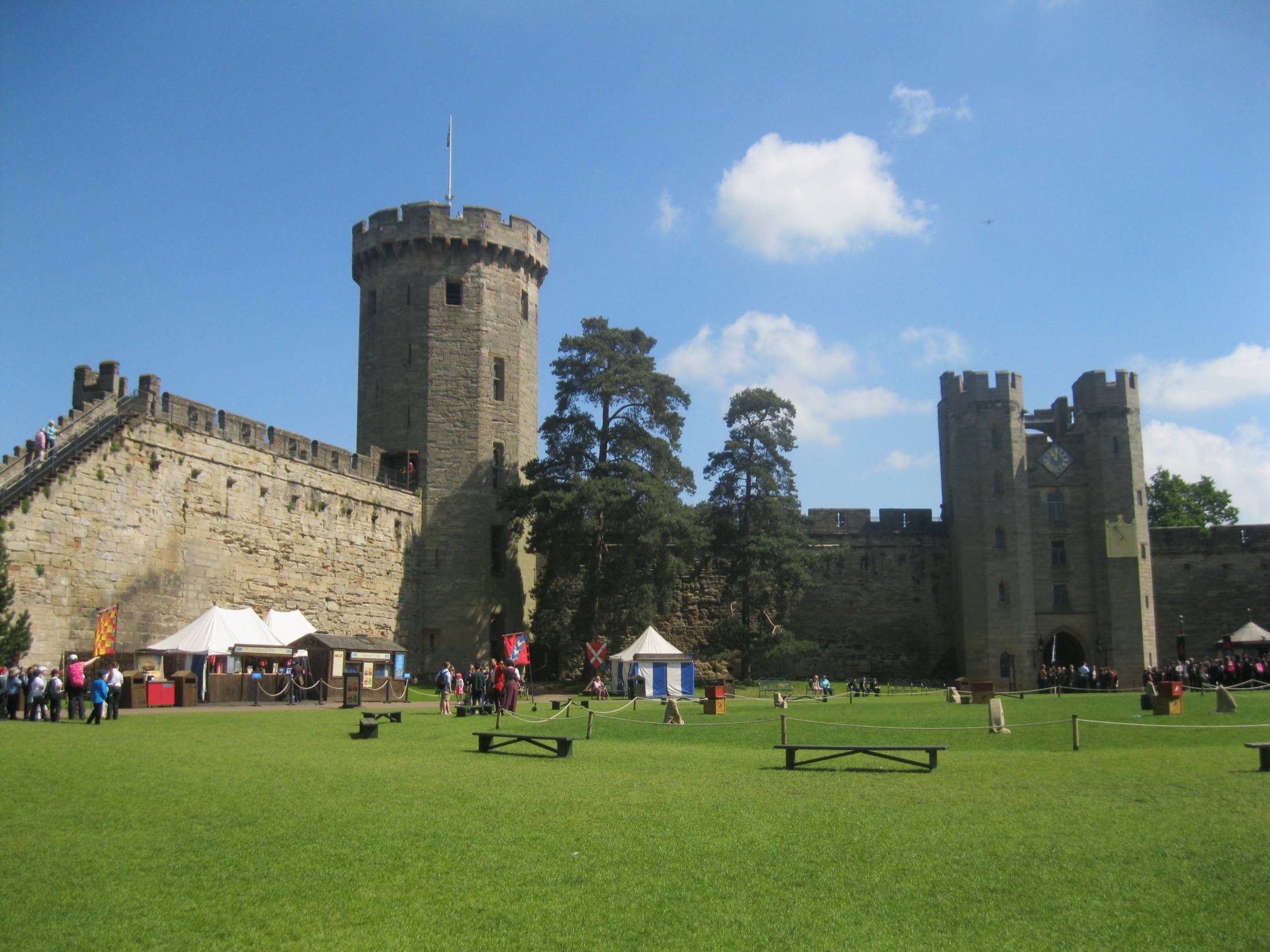 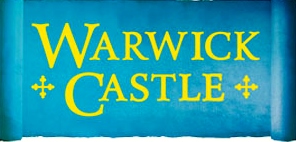 Шайдурова Валентина Федоровна
Учитель английского языка
ГБОУ «Школа №106»
Санкт-Петербург
2015
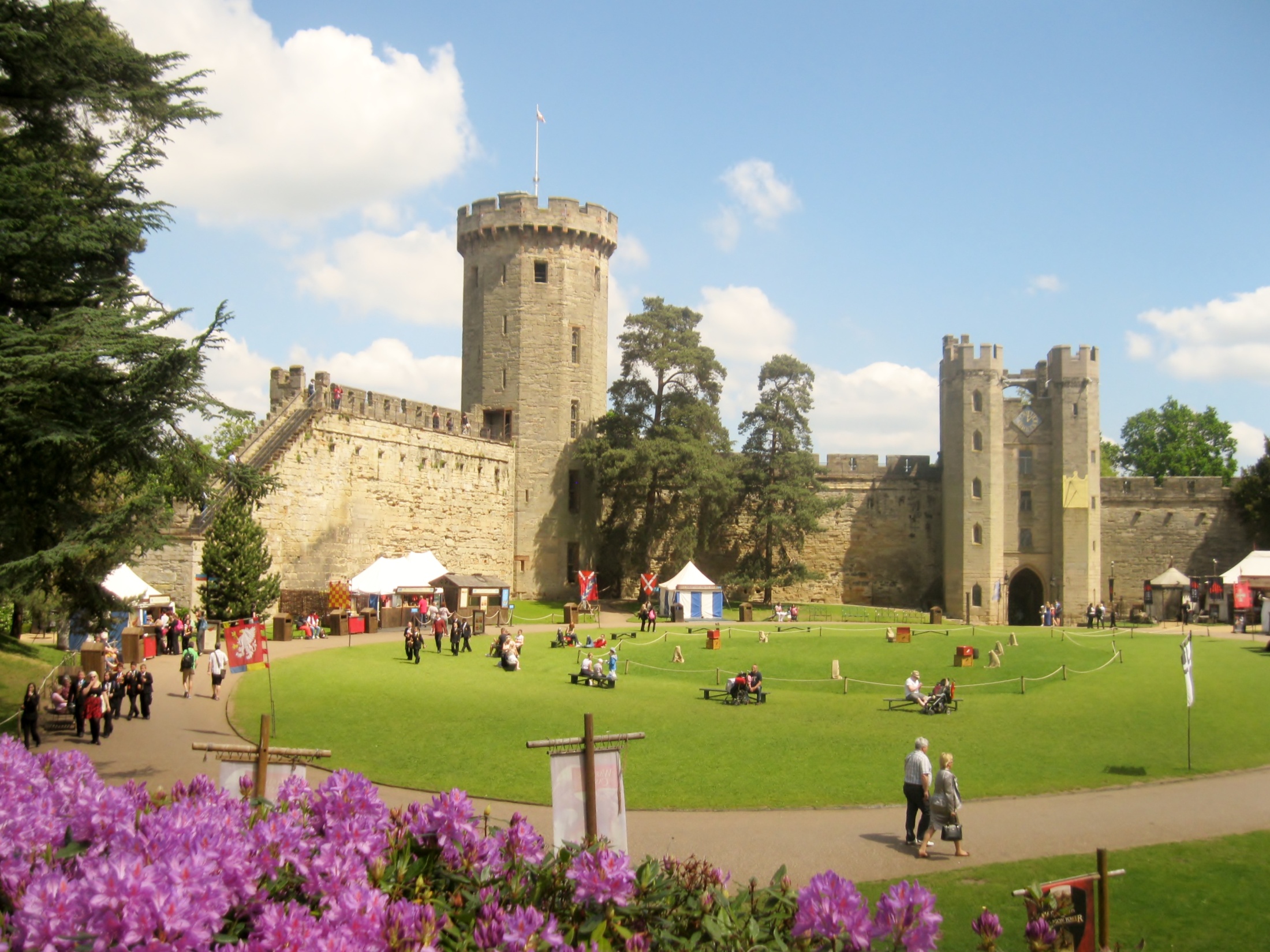 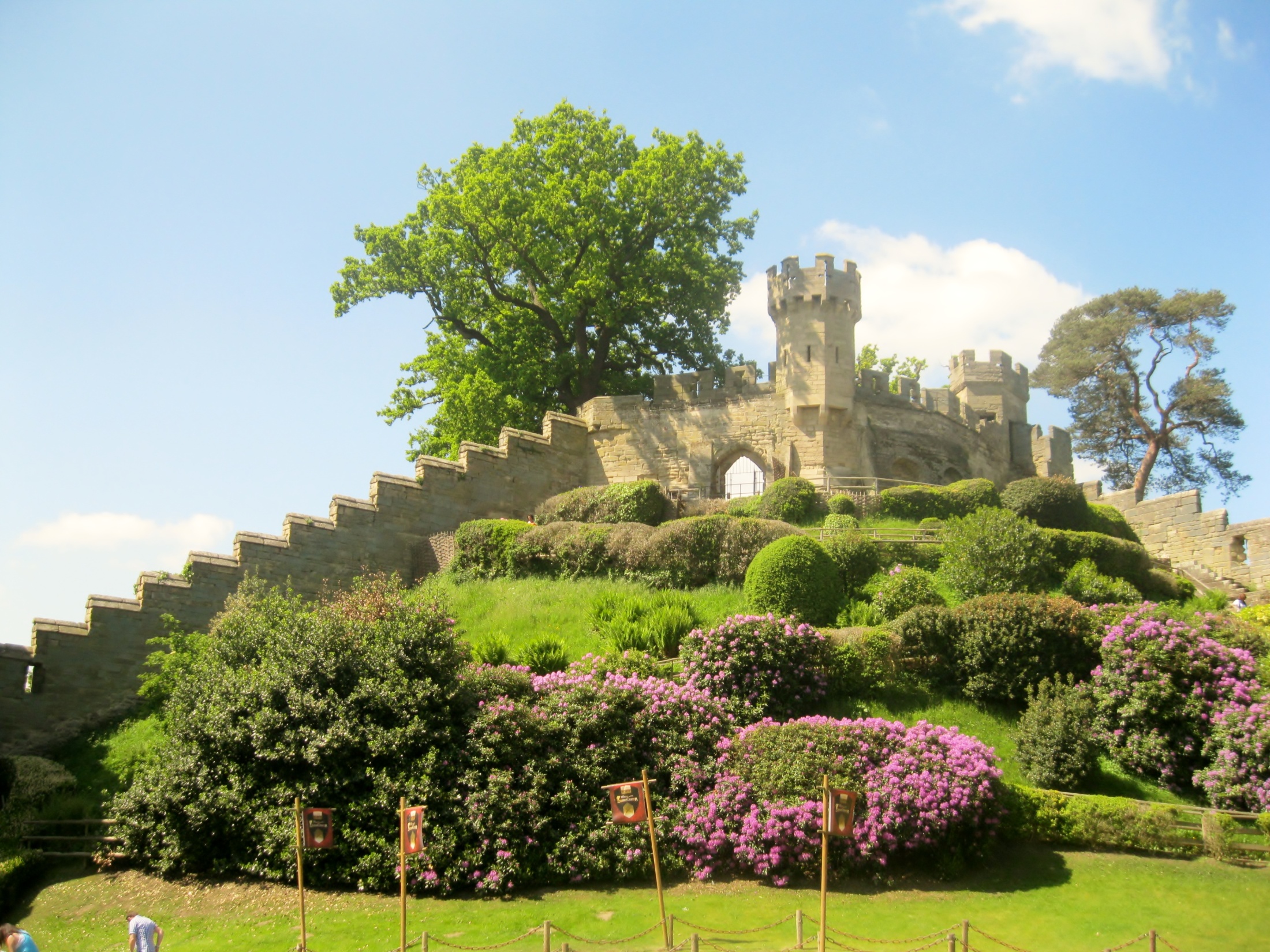 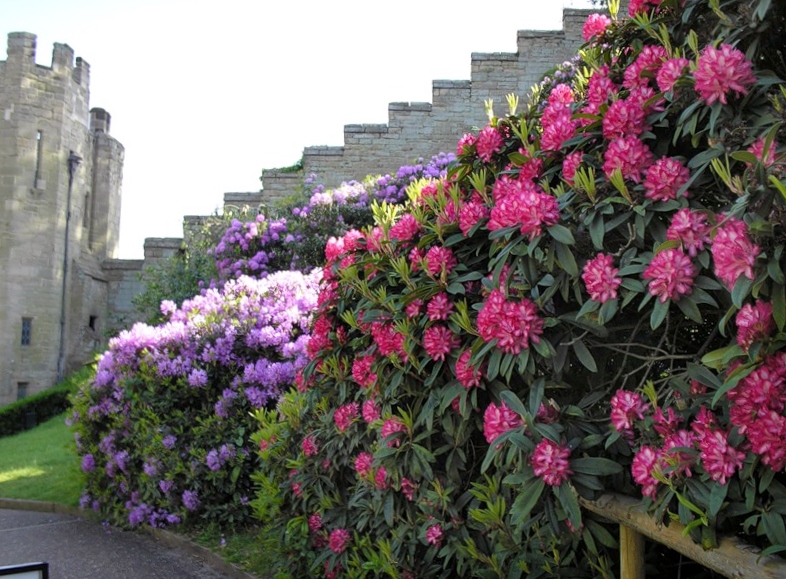 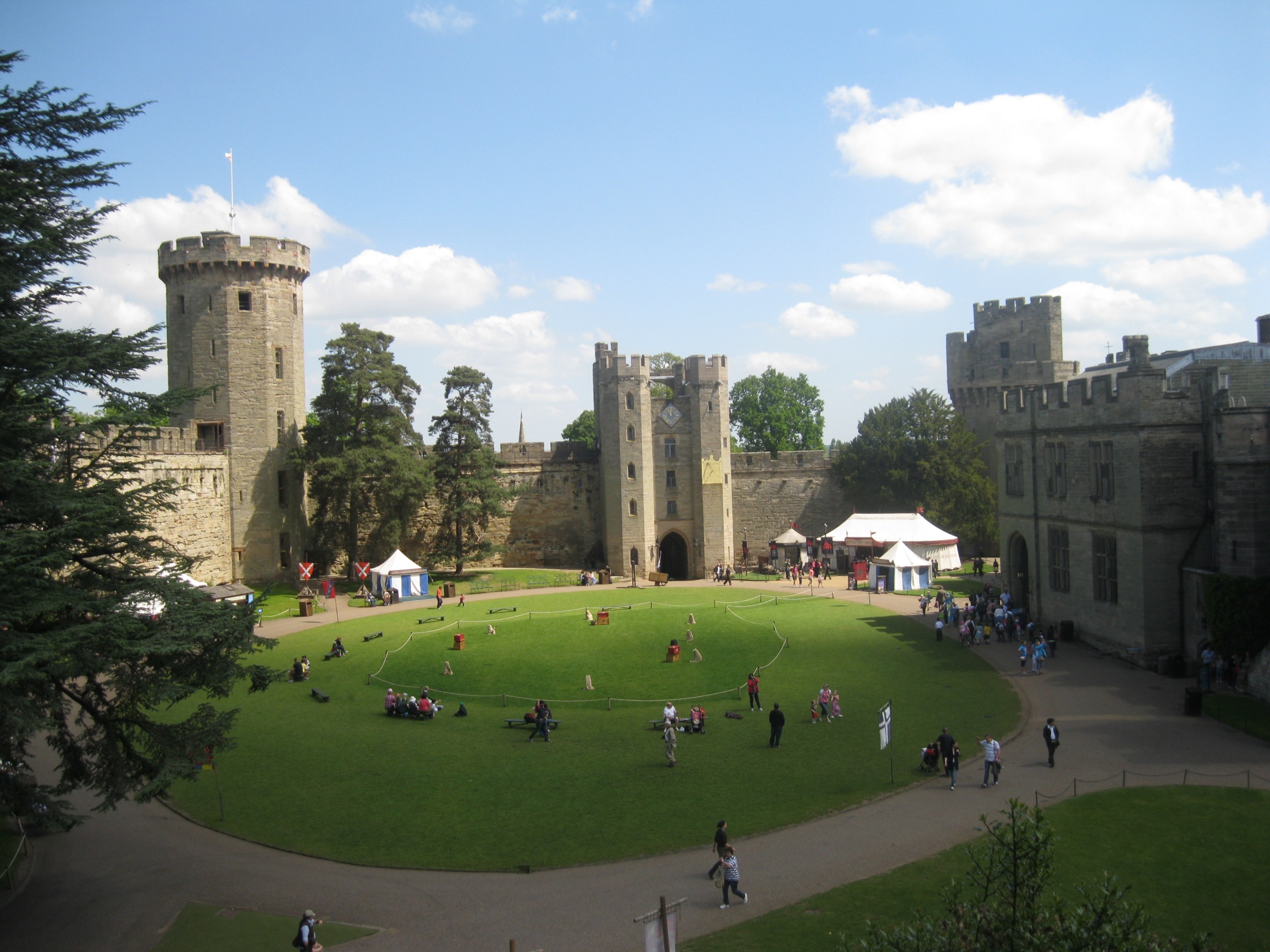 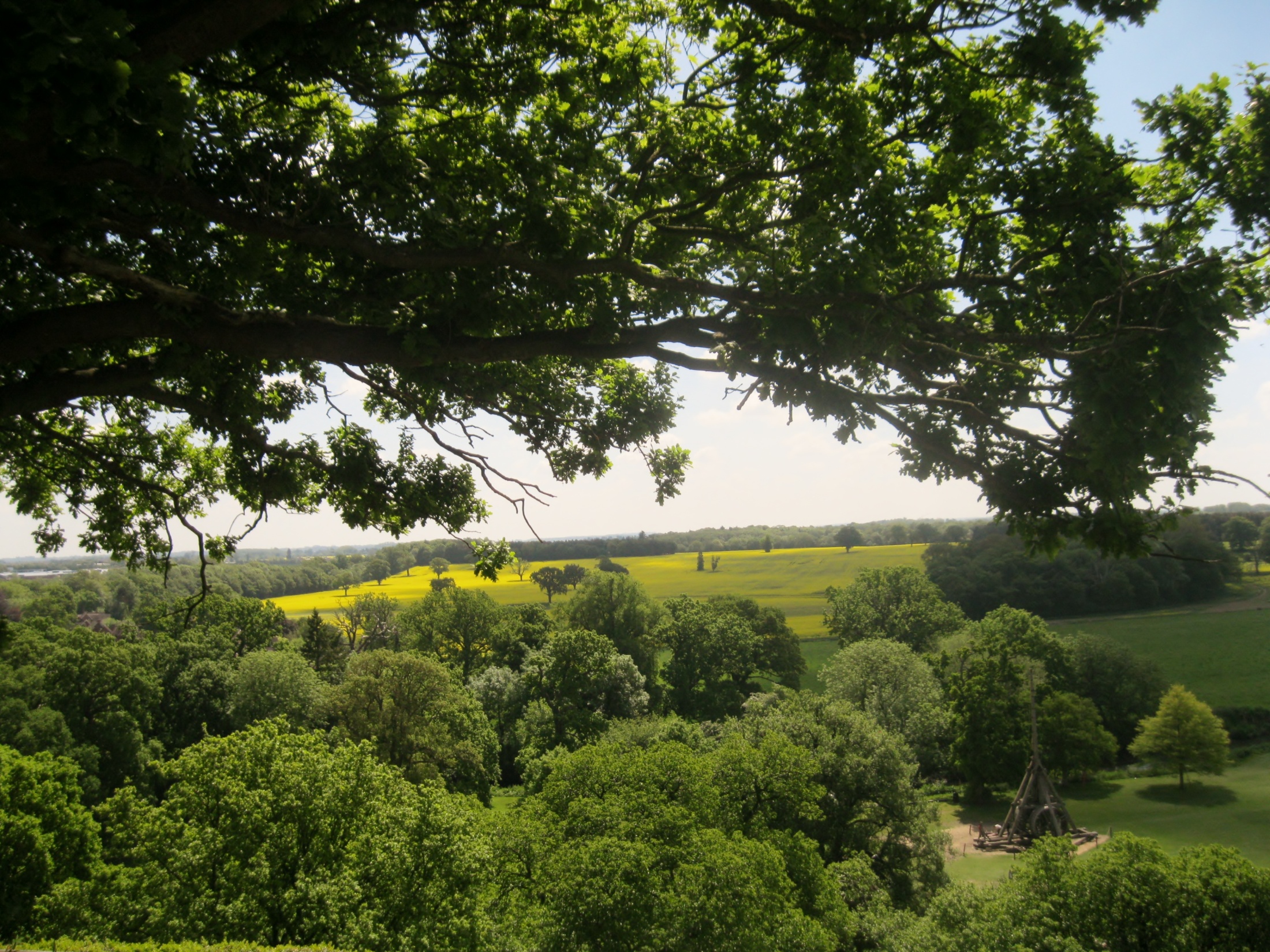 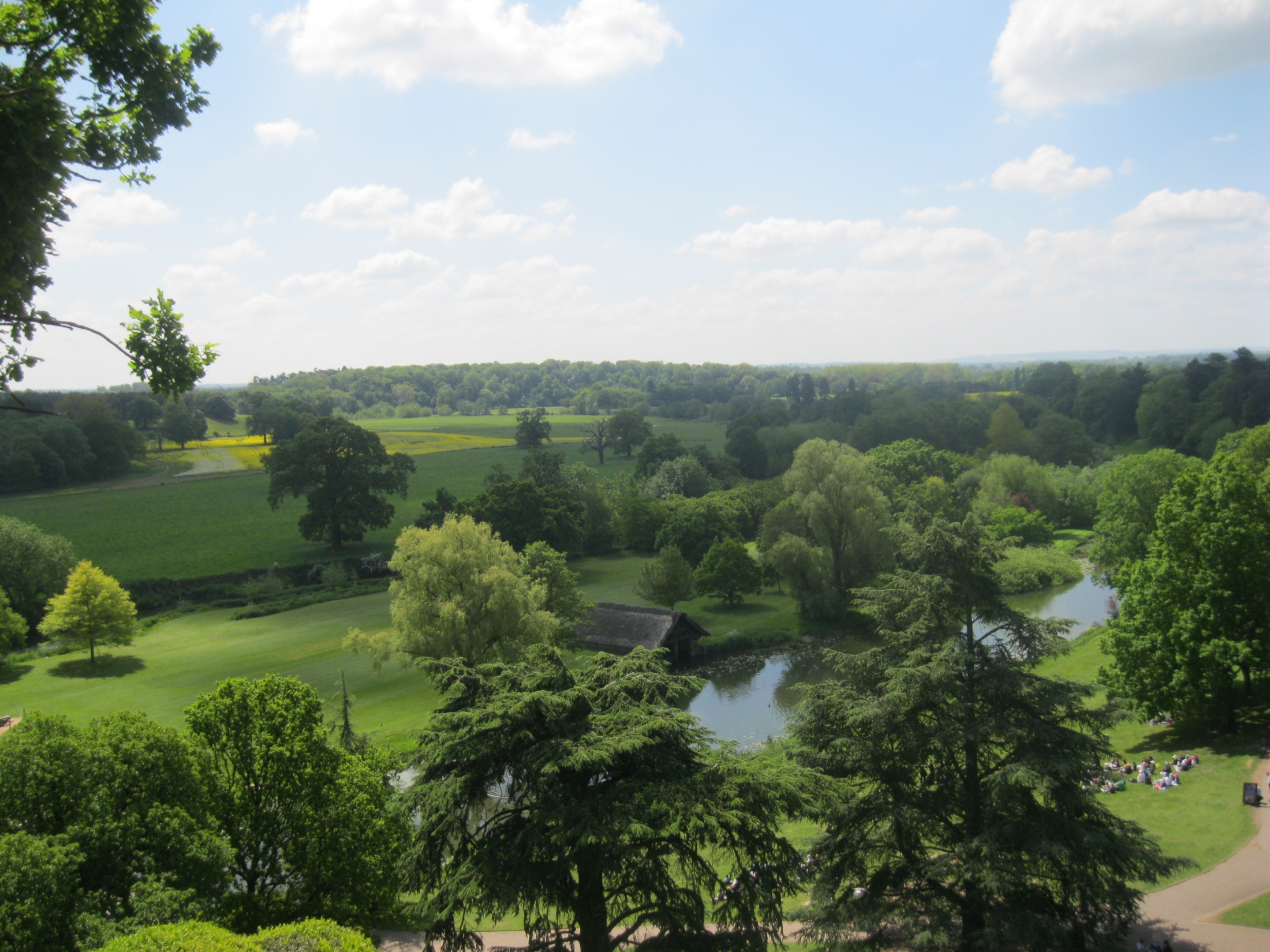 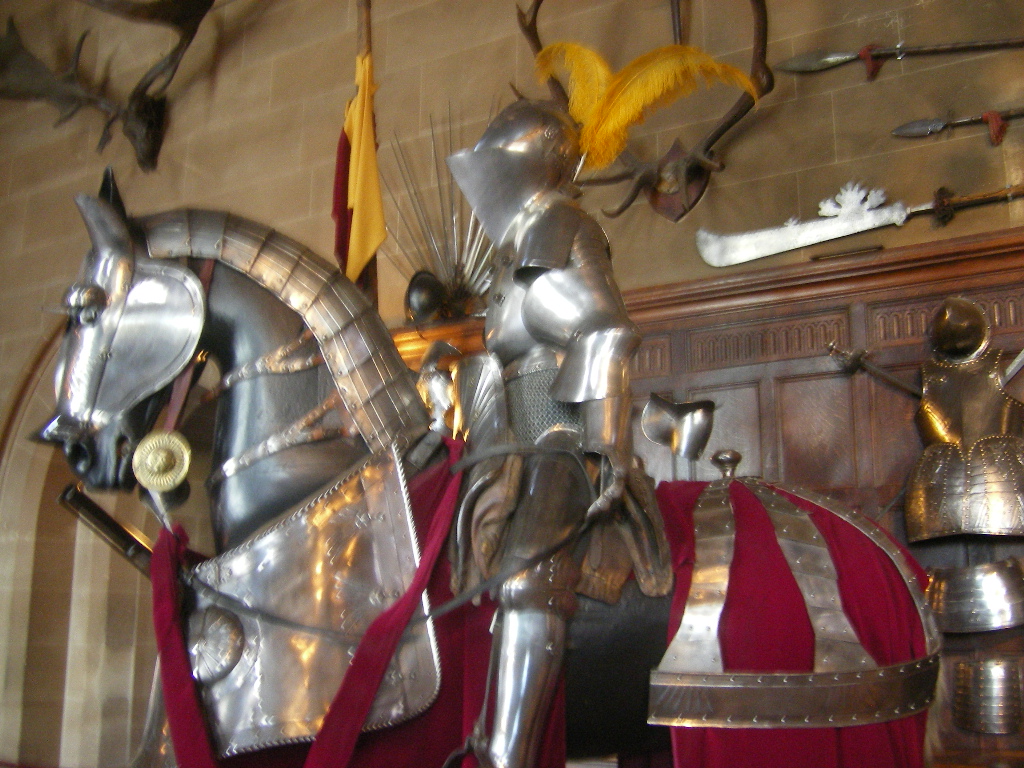 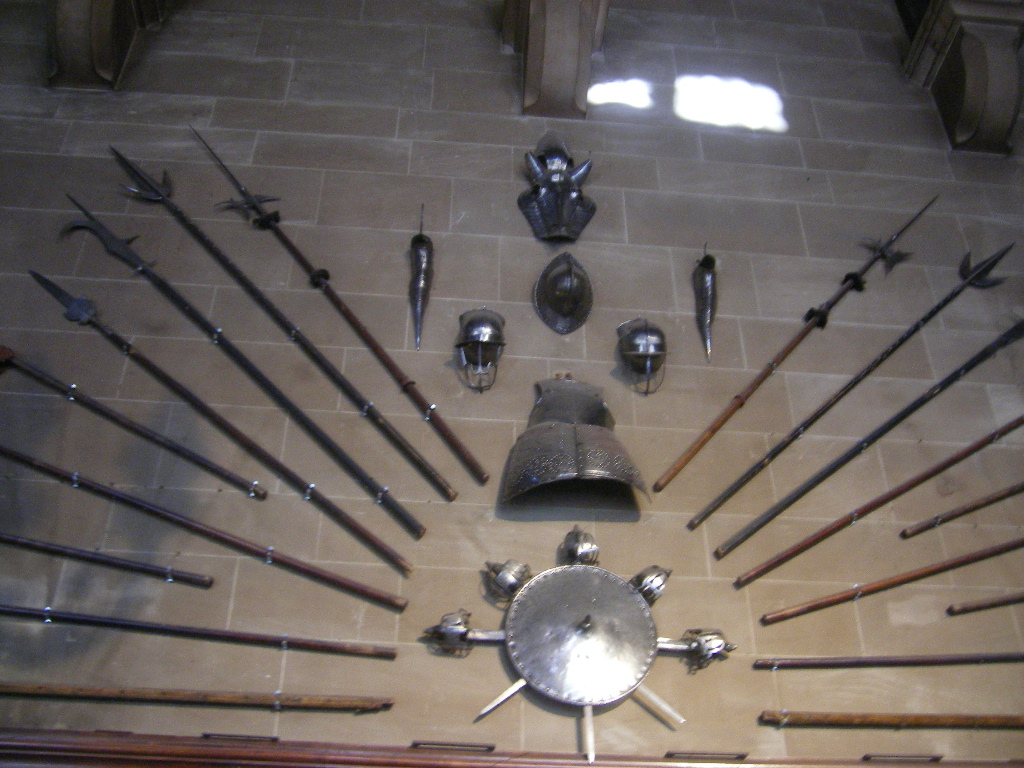 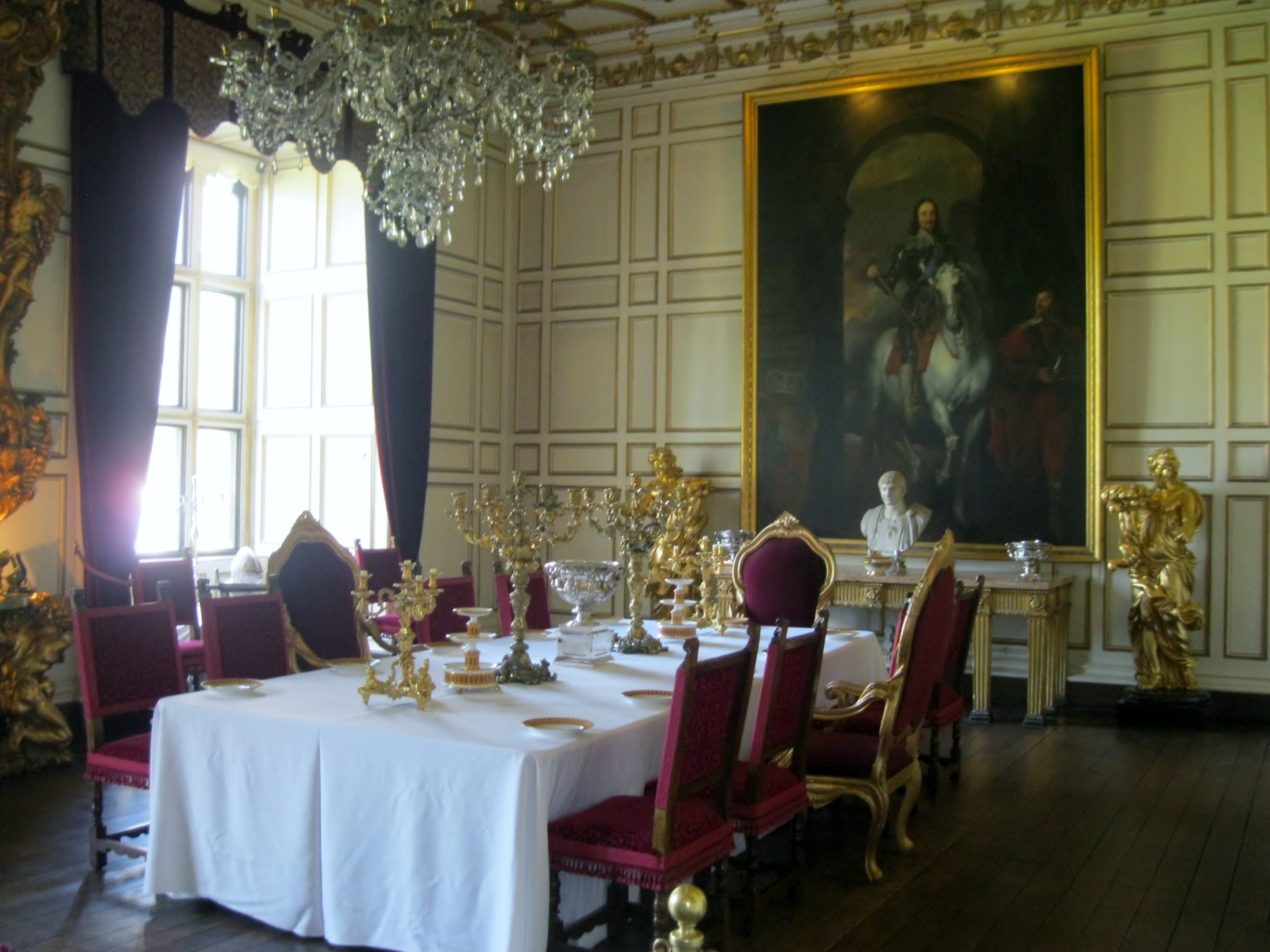 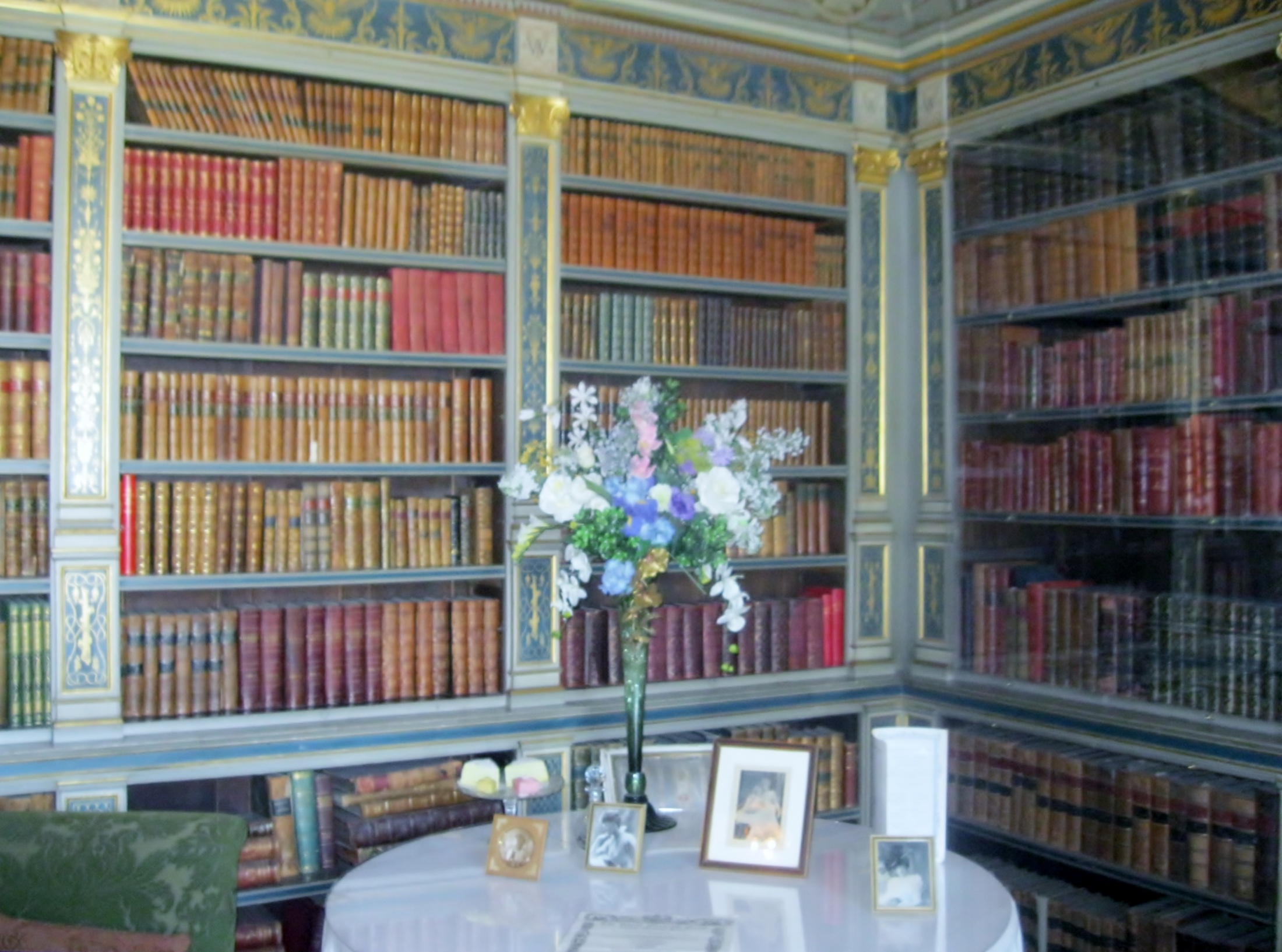 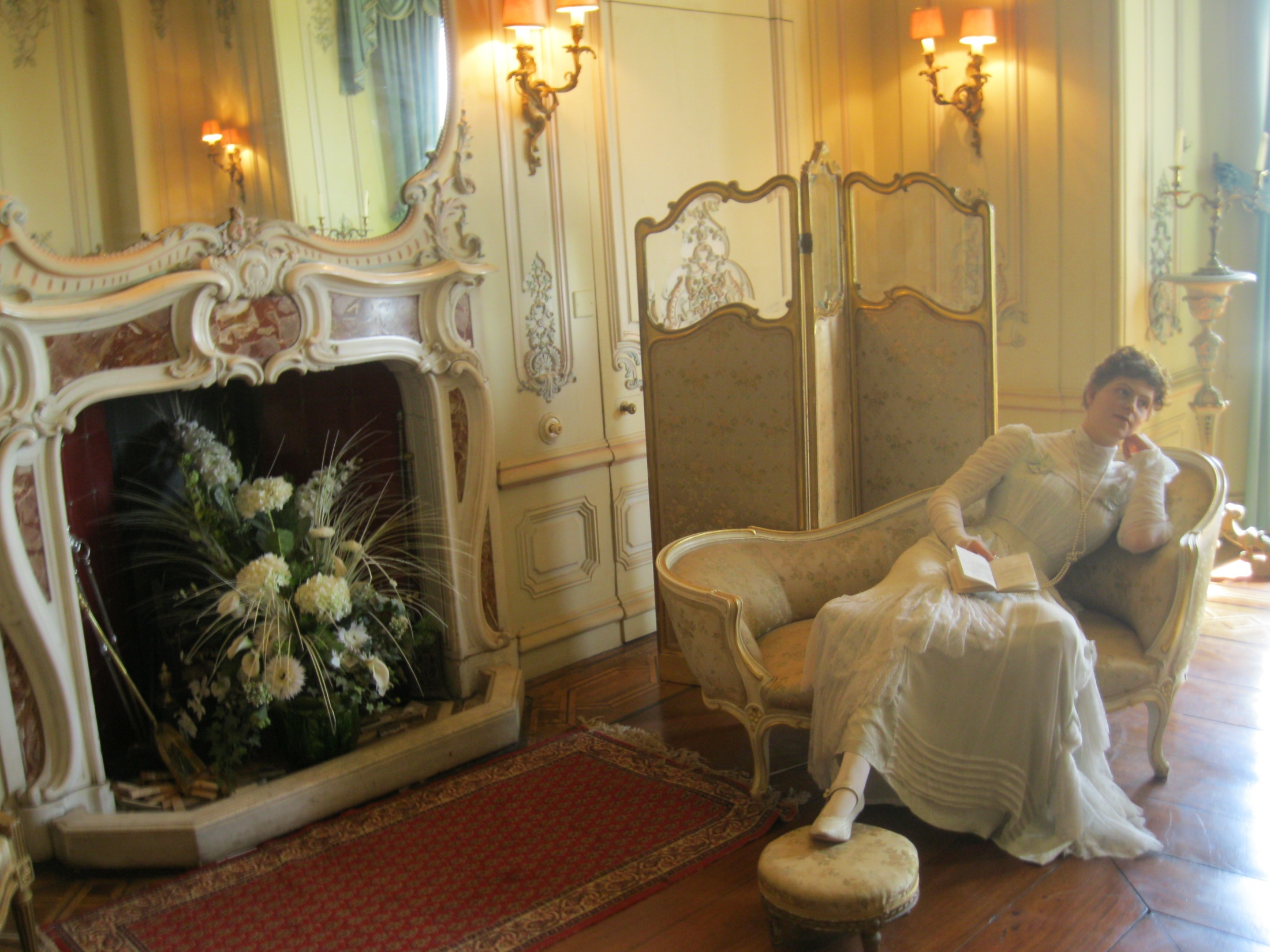 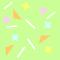 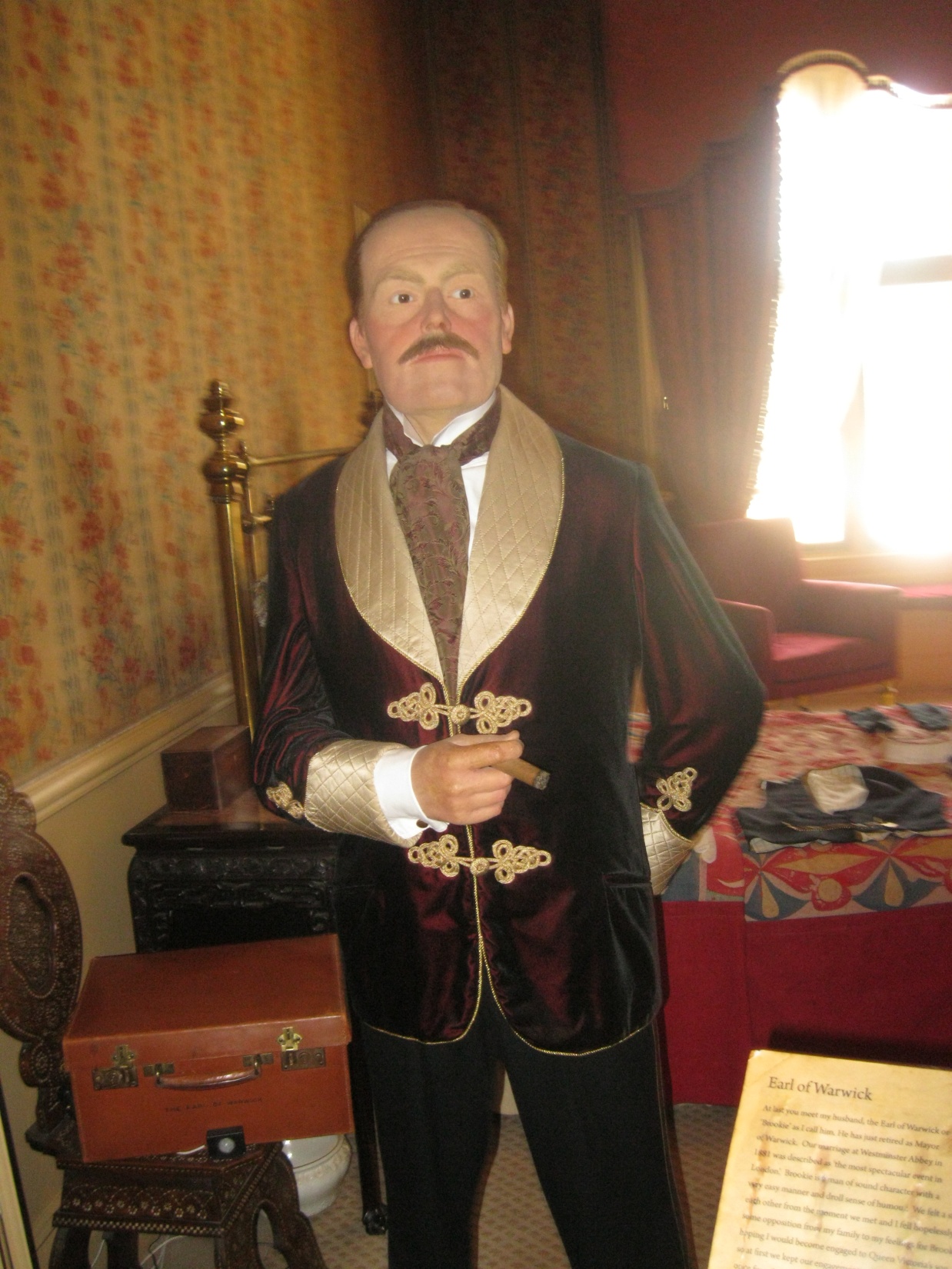 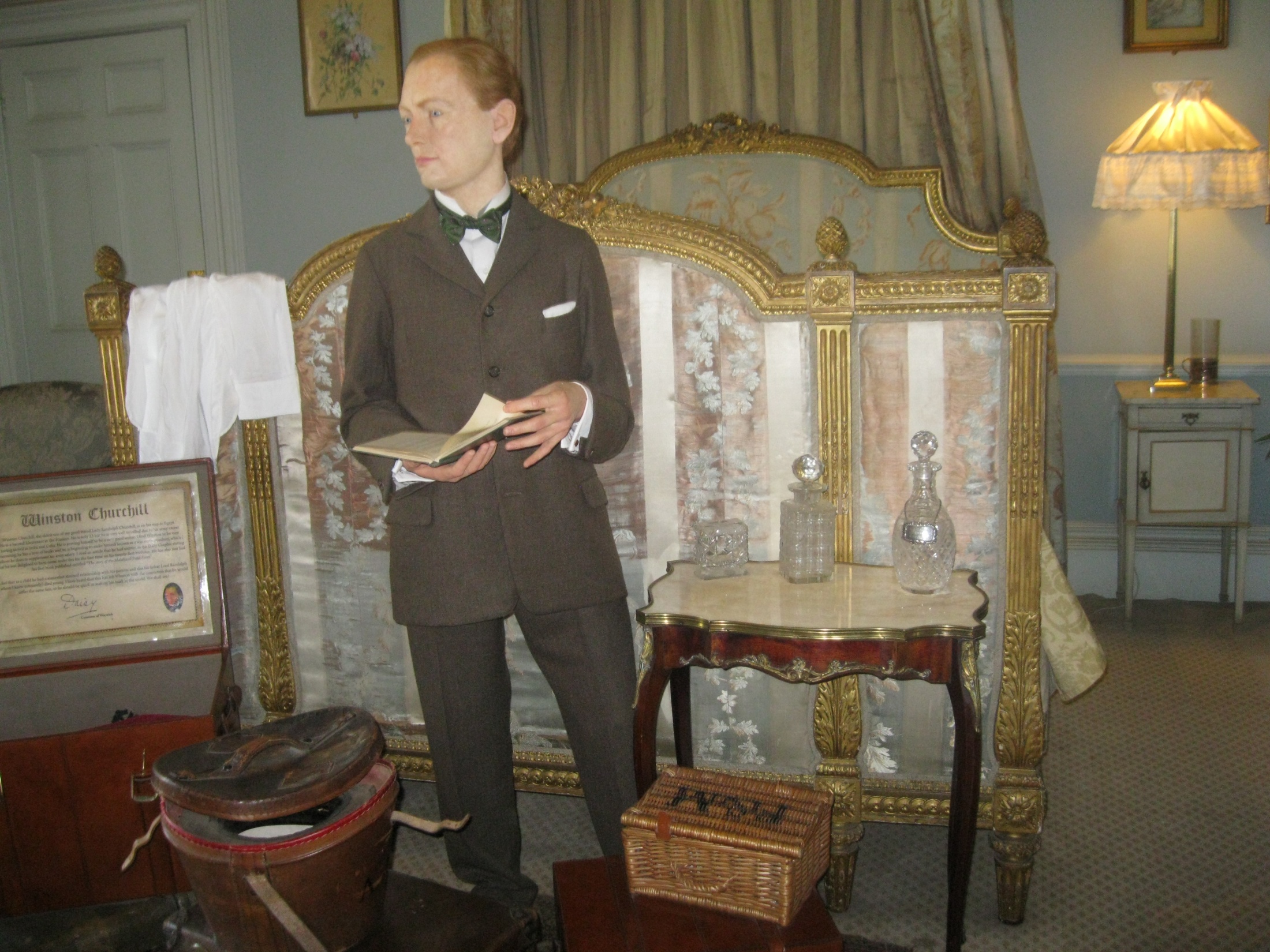 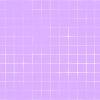 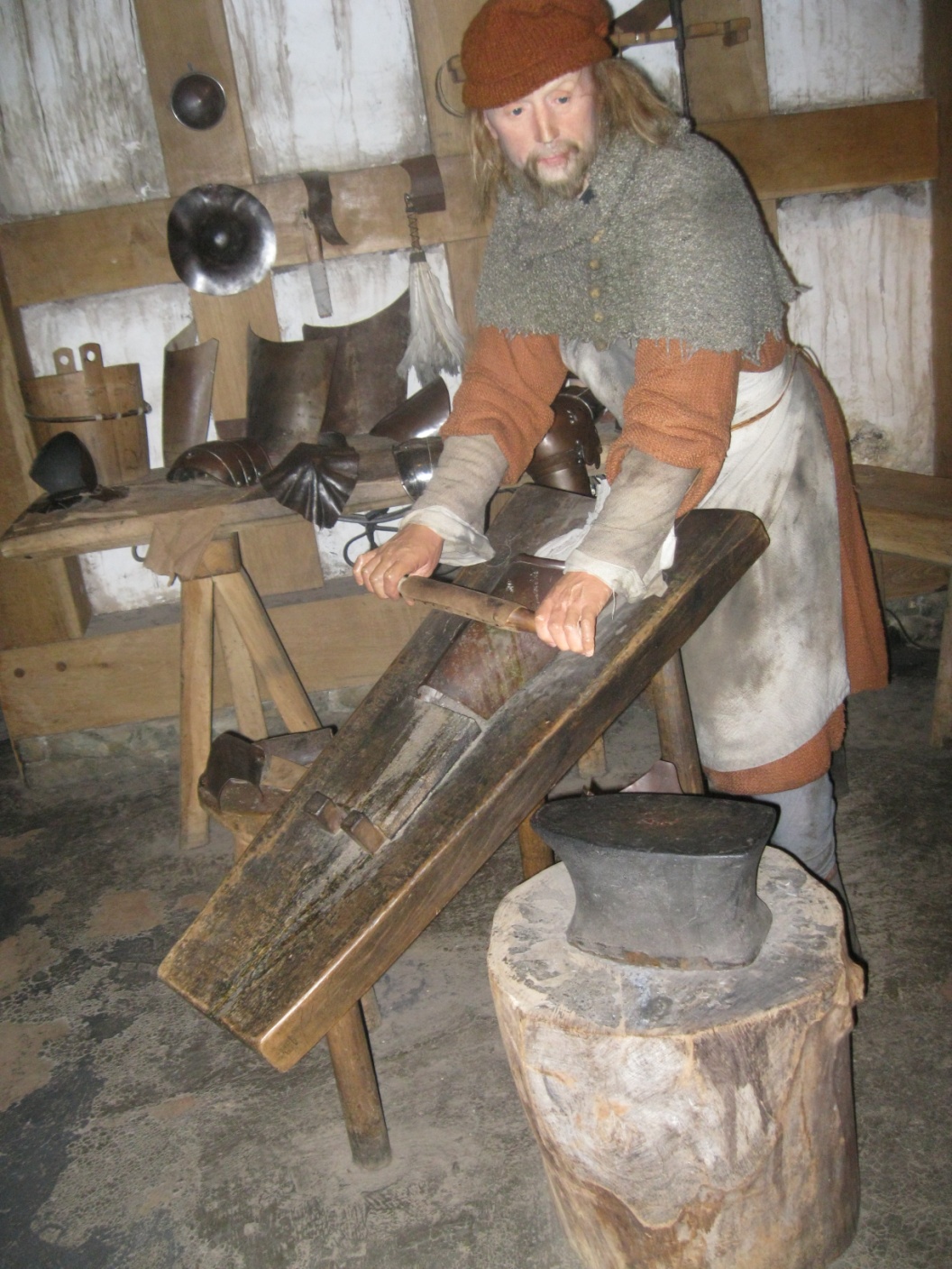 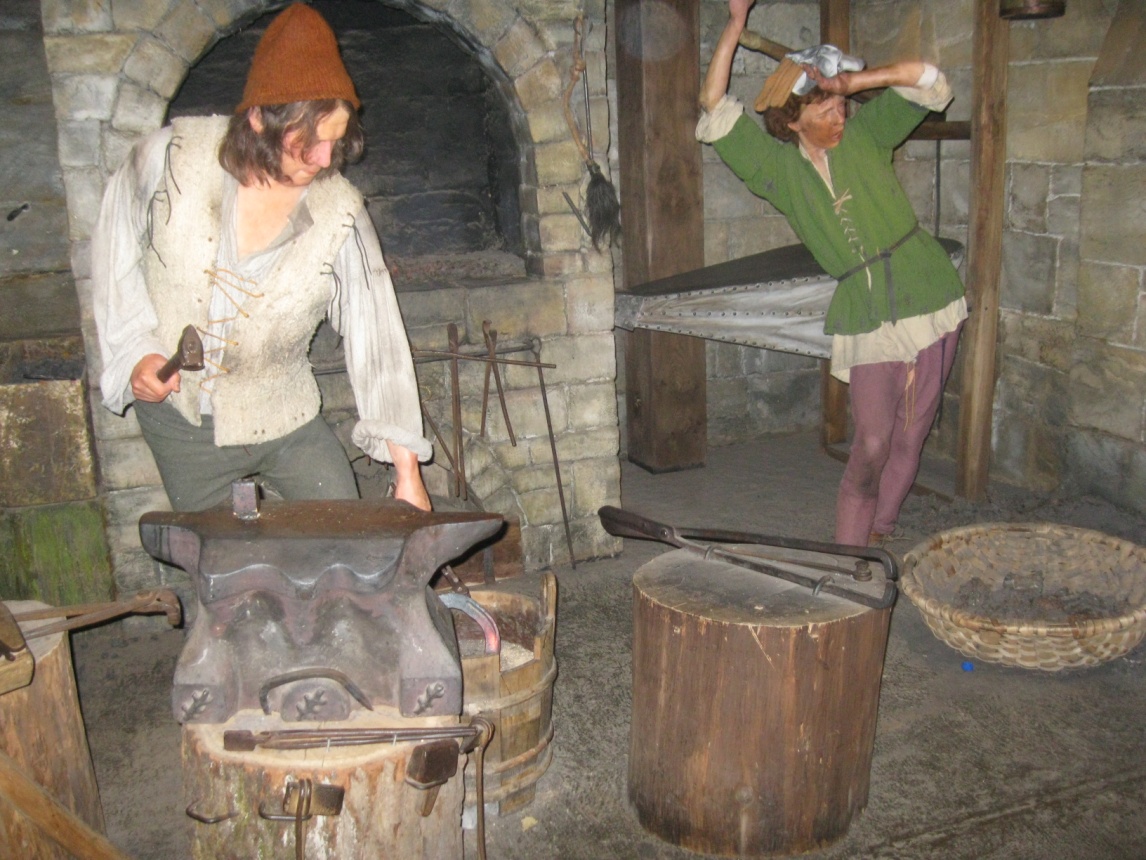 Работники замка: 
кузнец, жестянщик
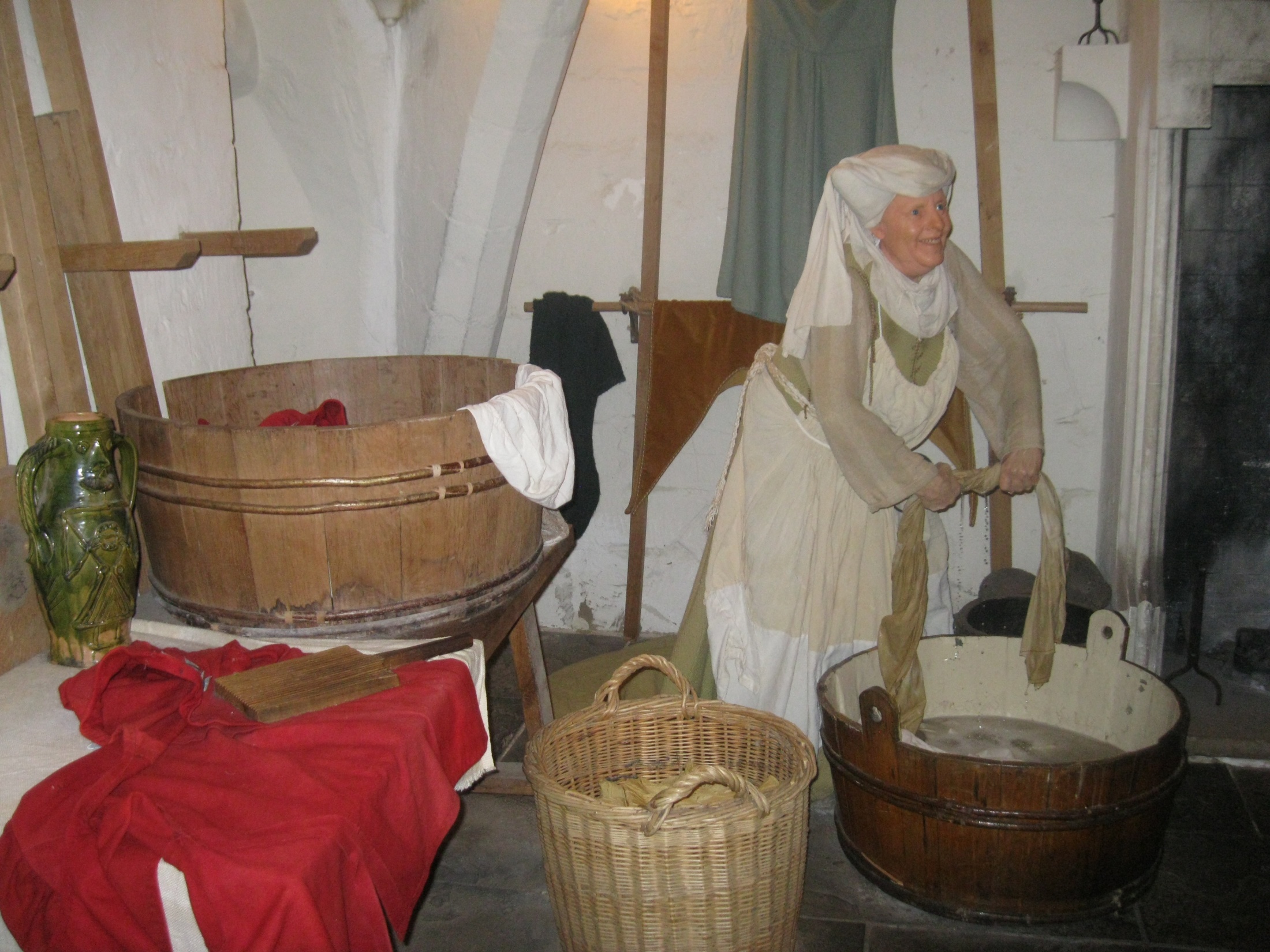 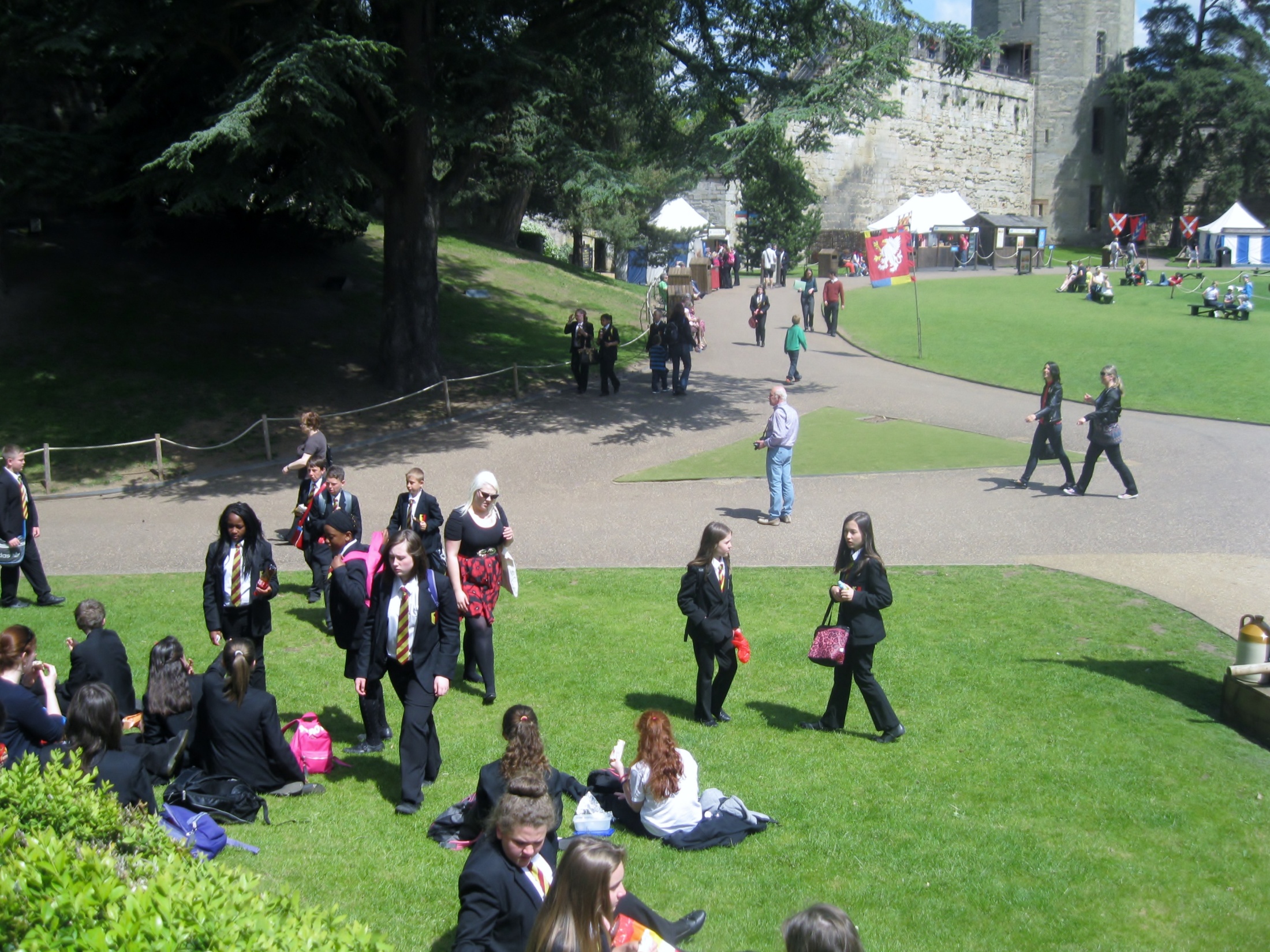 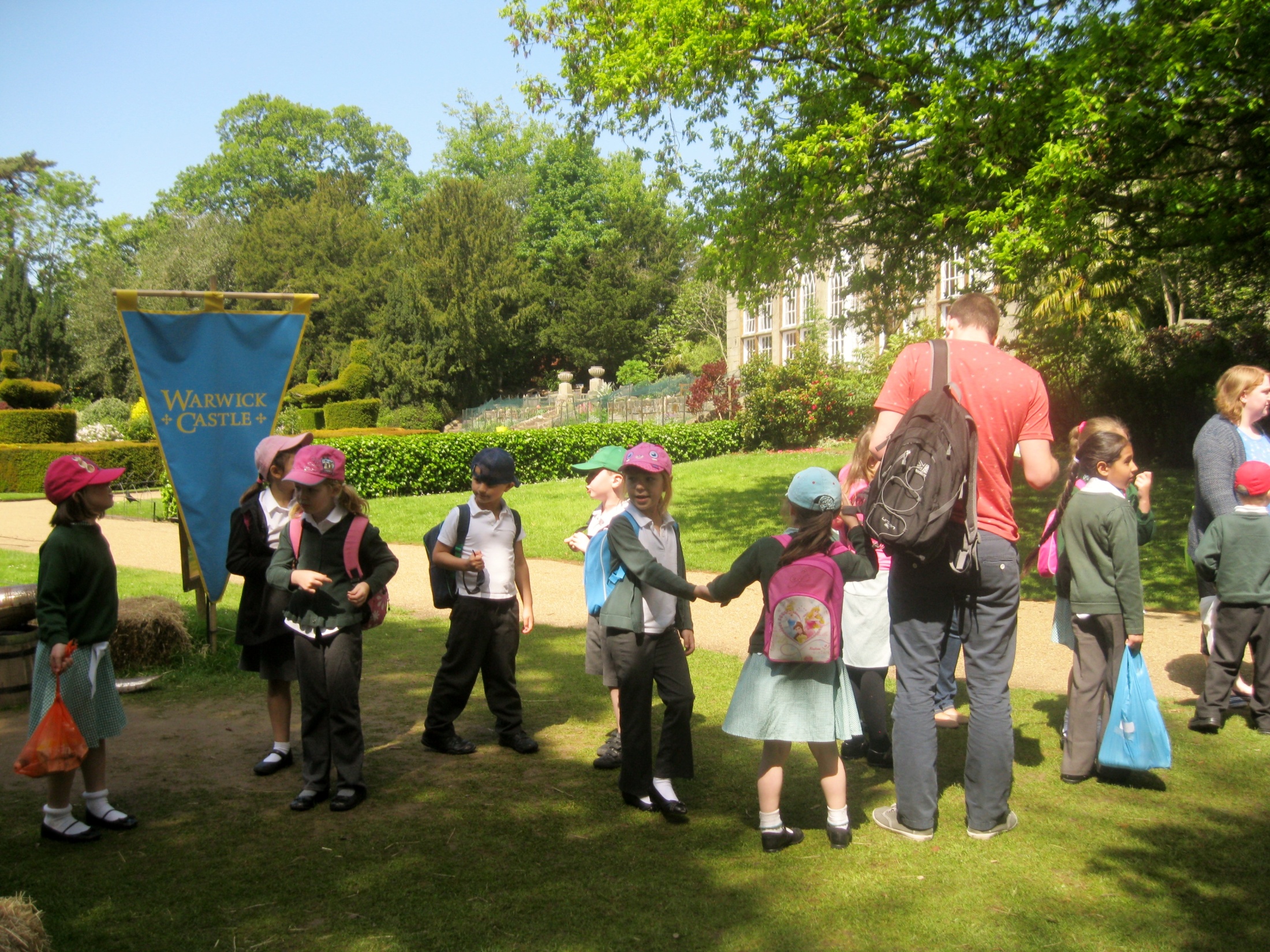 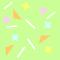 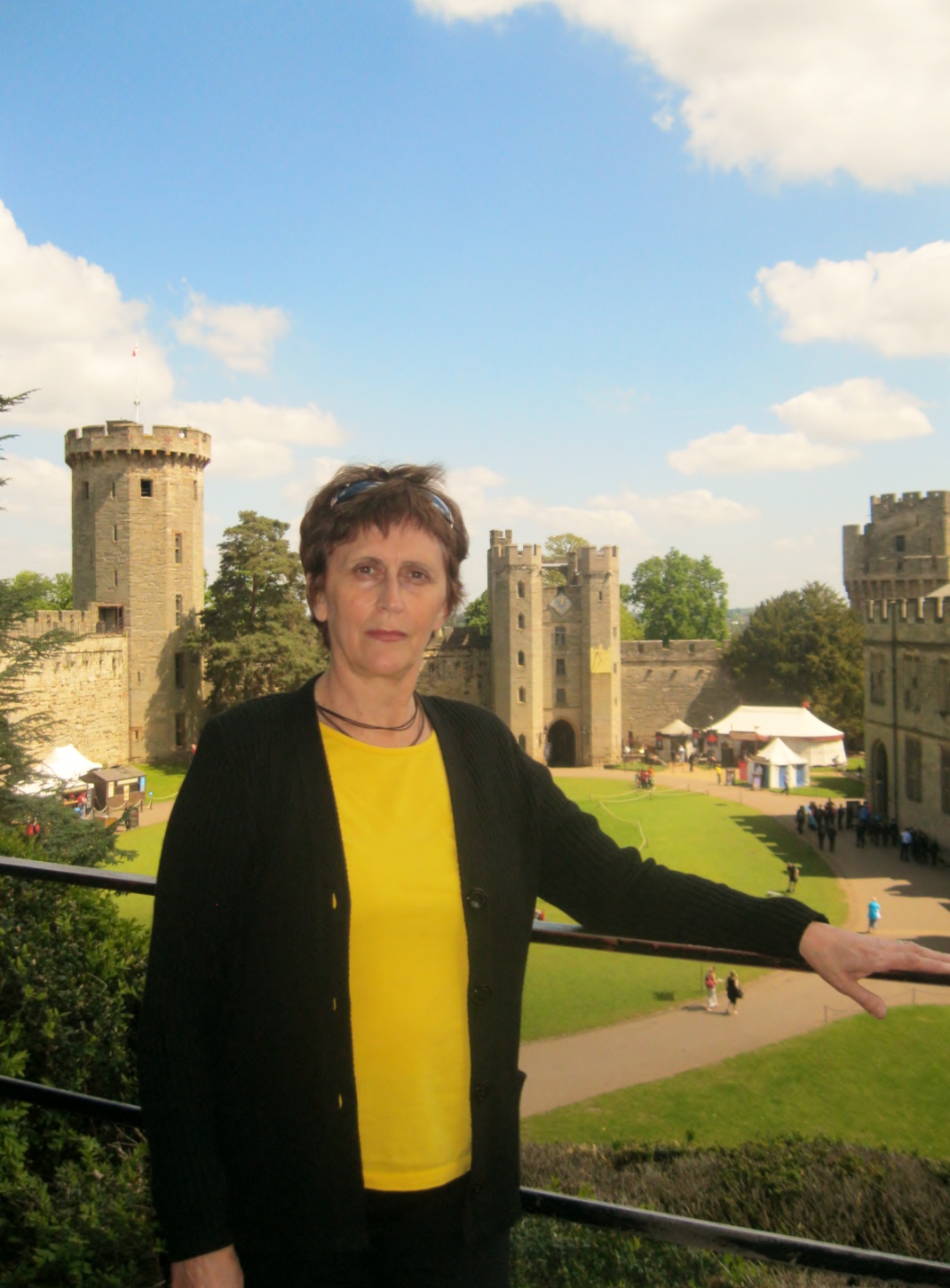 Фотографии 
автора презентации
http://www.ollenkka.com/backgrounds/index.php?cont=green&n=1   фон